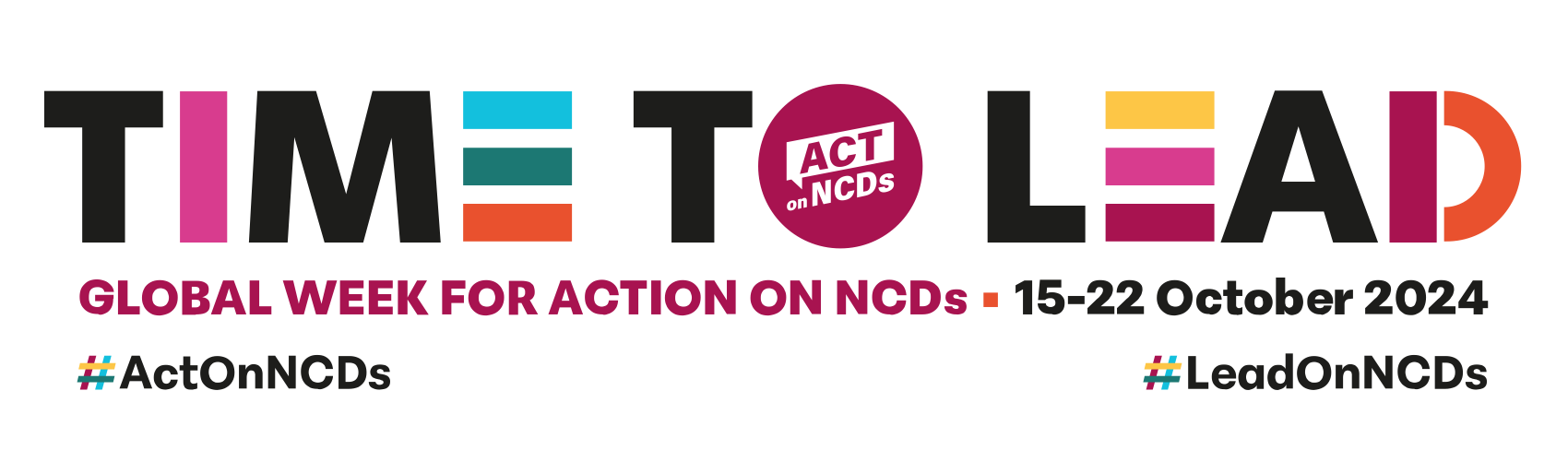 Edit texts and images directly in your own copy after downloading the banners. You can also add your organisation logo.

All slides are available in English. Replace texts and insert new ones with your own translations to other languages.  

Once your selected slides/s are final, save them as .png or .jpg and use them to spread the word on social media. THANK YOU!
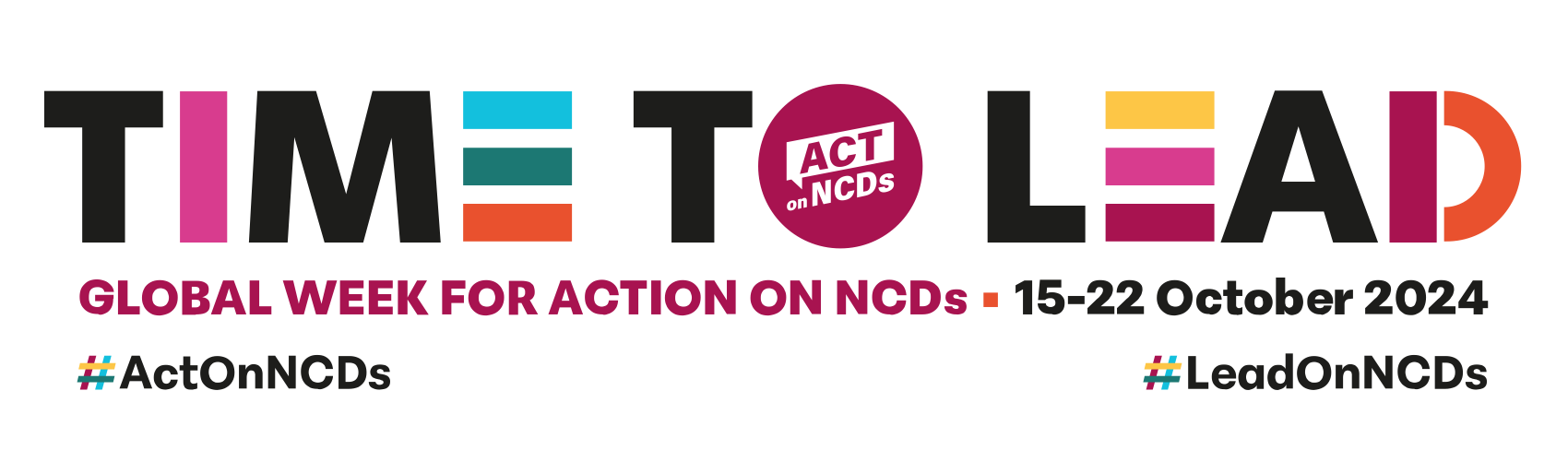 TIPS FOR EDITING THE TEMPLATES 

1. Edit the templates directly in your own copy after downloading the banners.
2. Add your organisation’s logo by replacing “Your logo here” placeholder on some of the slides. (Right click of the mouse >> Change picture …)
3. You can insert your own photo by pressing down the right mouse button and selecting ‘Change picture’.  
4. Once finished, select the slide you want to use, go to FILE in the menu and save it to your device as a JPG or PNG.
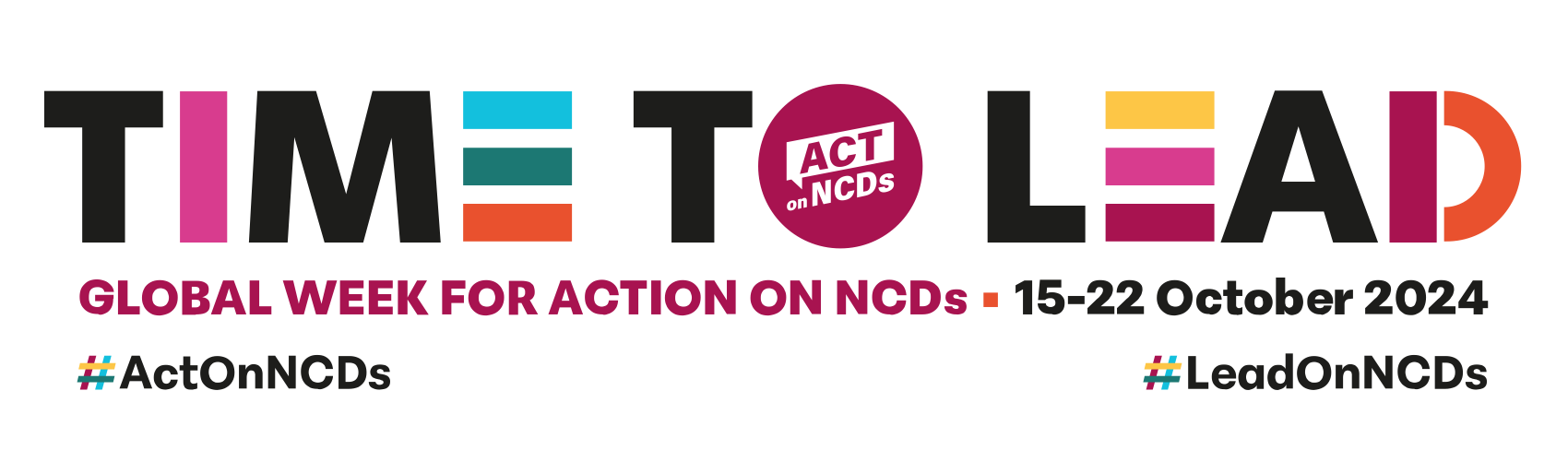 A person shouldn't have to choose between buying life-saving medication or nutritious food for their family. If the global community is to meet Sustainable Development Goal targets for 2030, NCDs must be urgently addressed. It's time for decision-makers to prioritise equity and take proactive steps towards a fairer world.
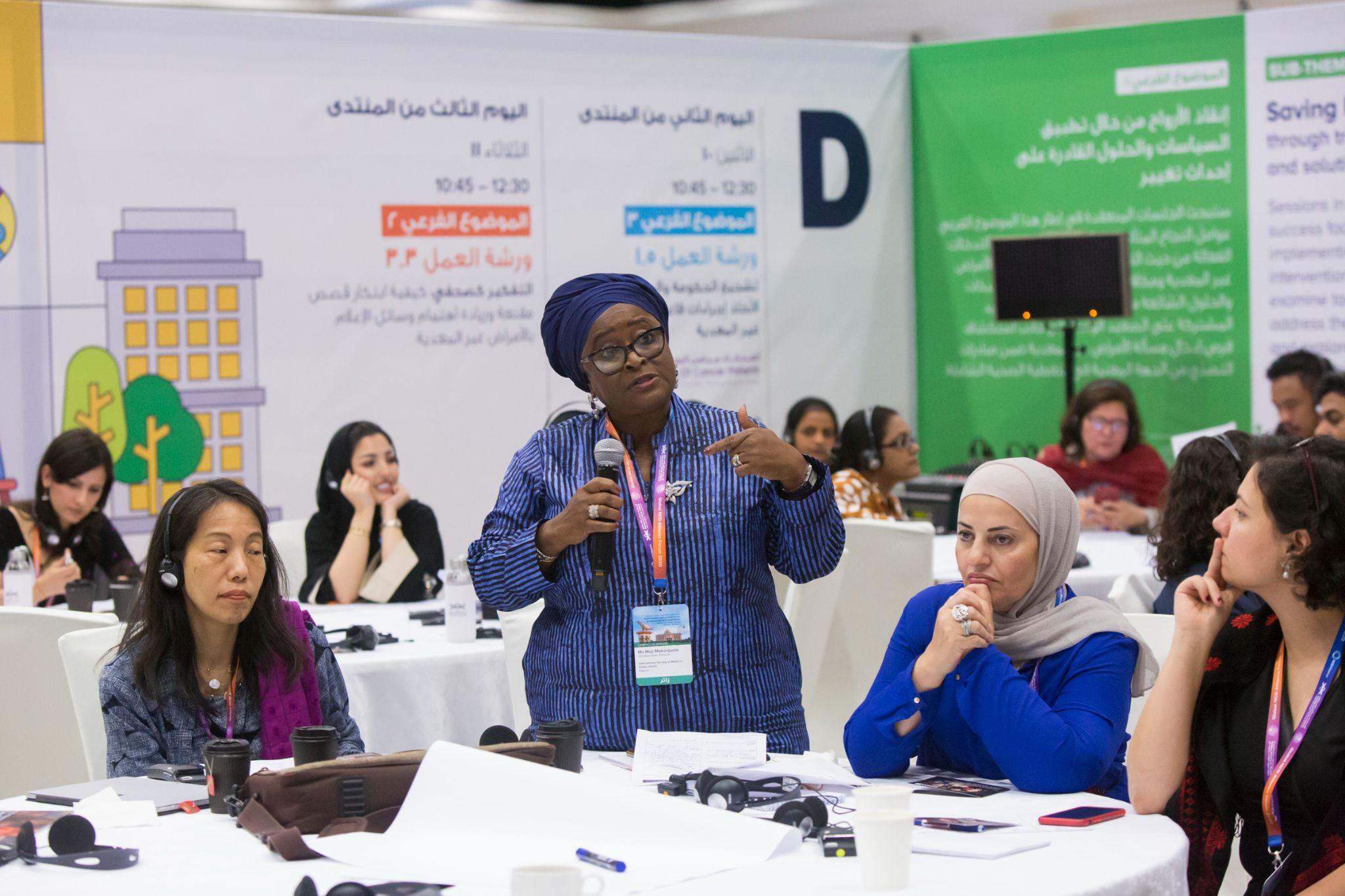 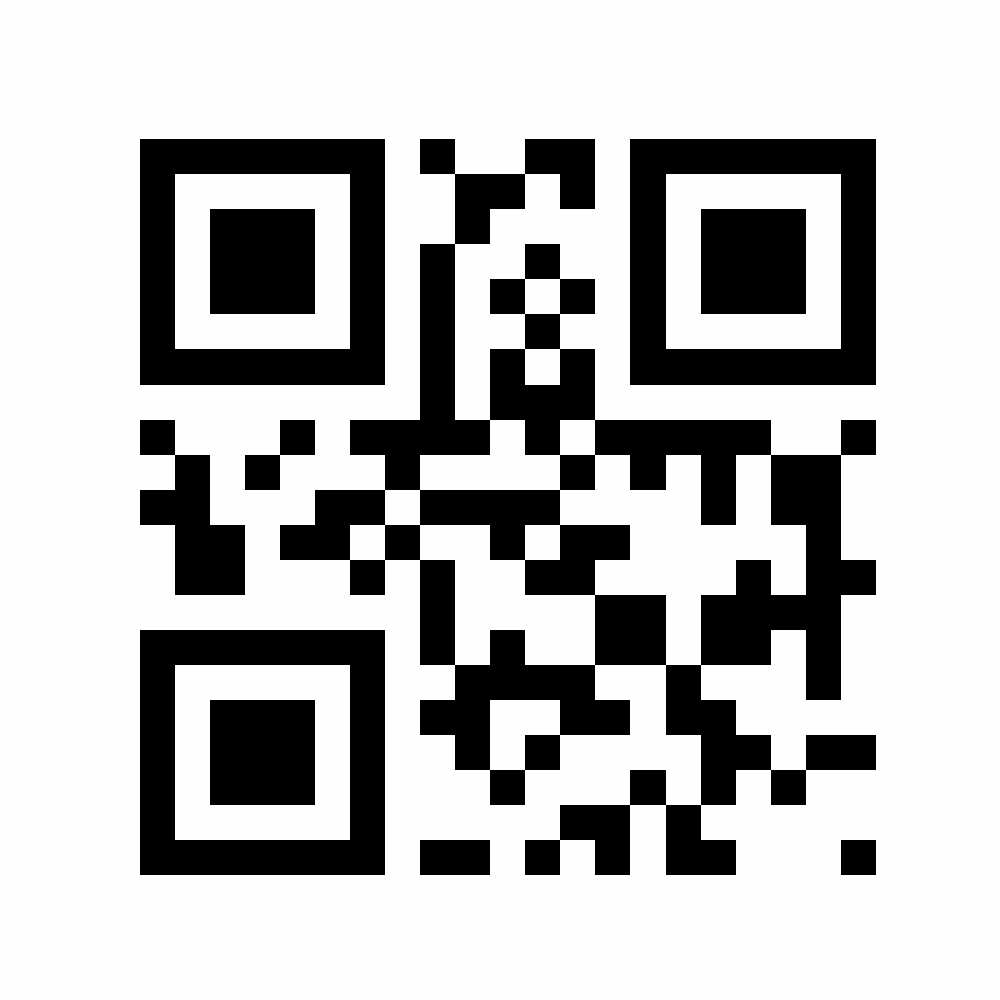 #ActOnNCDs
#LeadOnNCDs
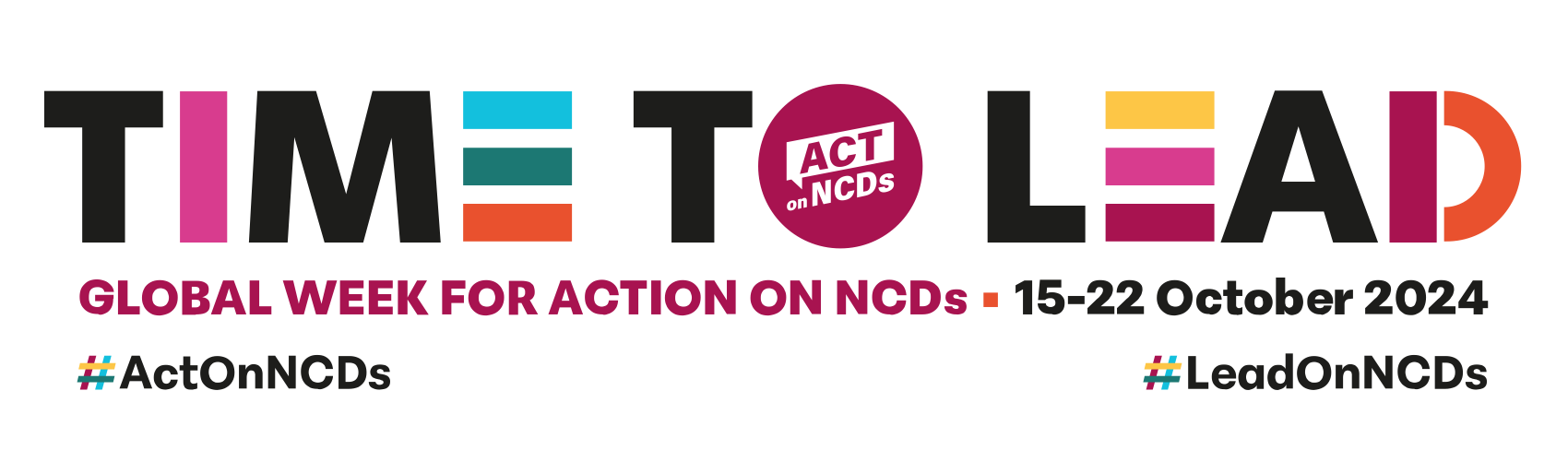 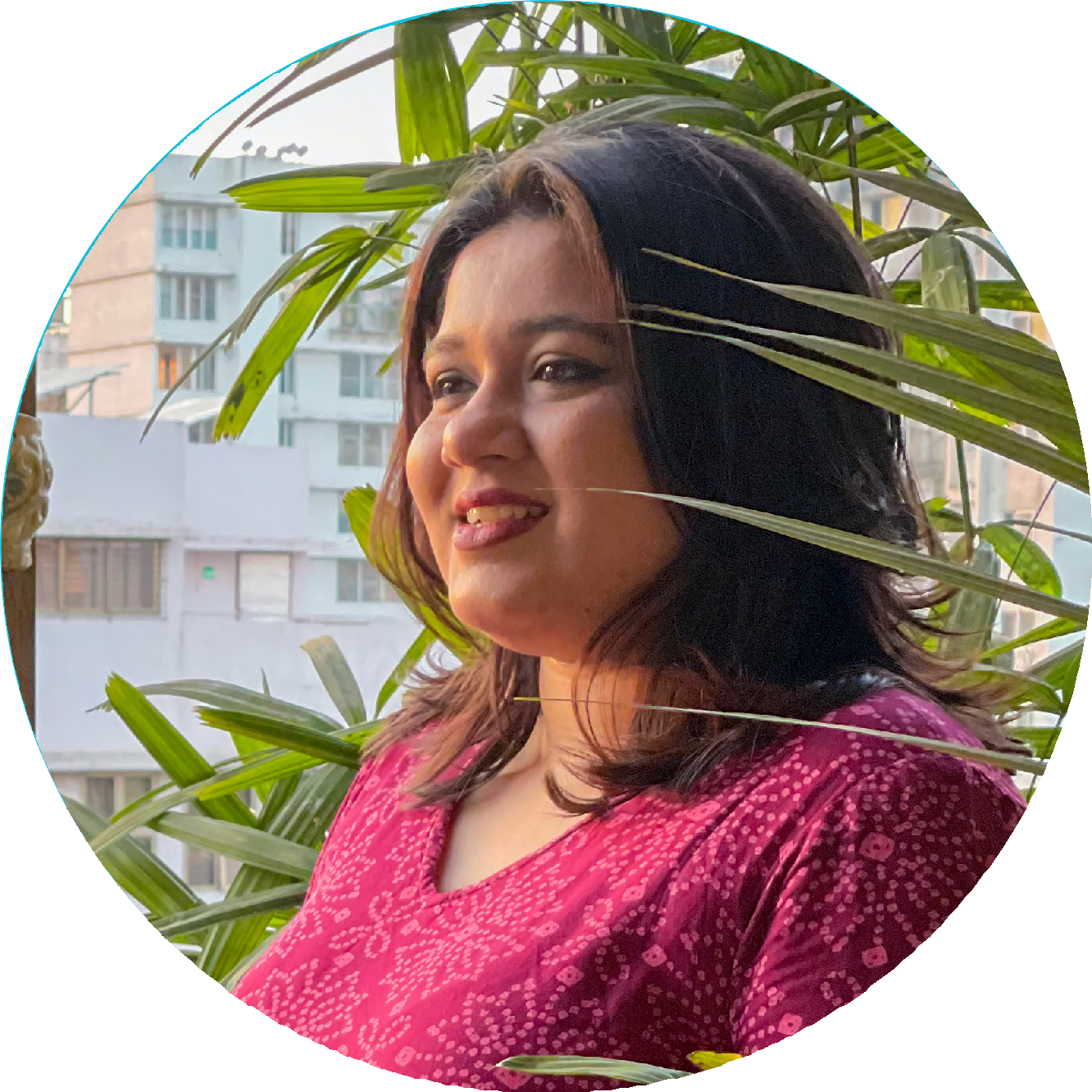 “I am taking the lead by making sure insulin is available to those who need it most. Decision makers can take the lead by including full coverage of NCD care in UHC benefits packages.”

Snehal Nandagawli,
Blue Circle Diabetes Foundation and NCDA Diarist.
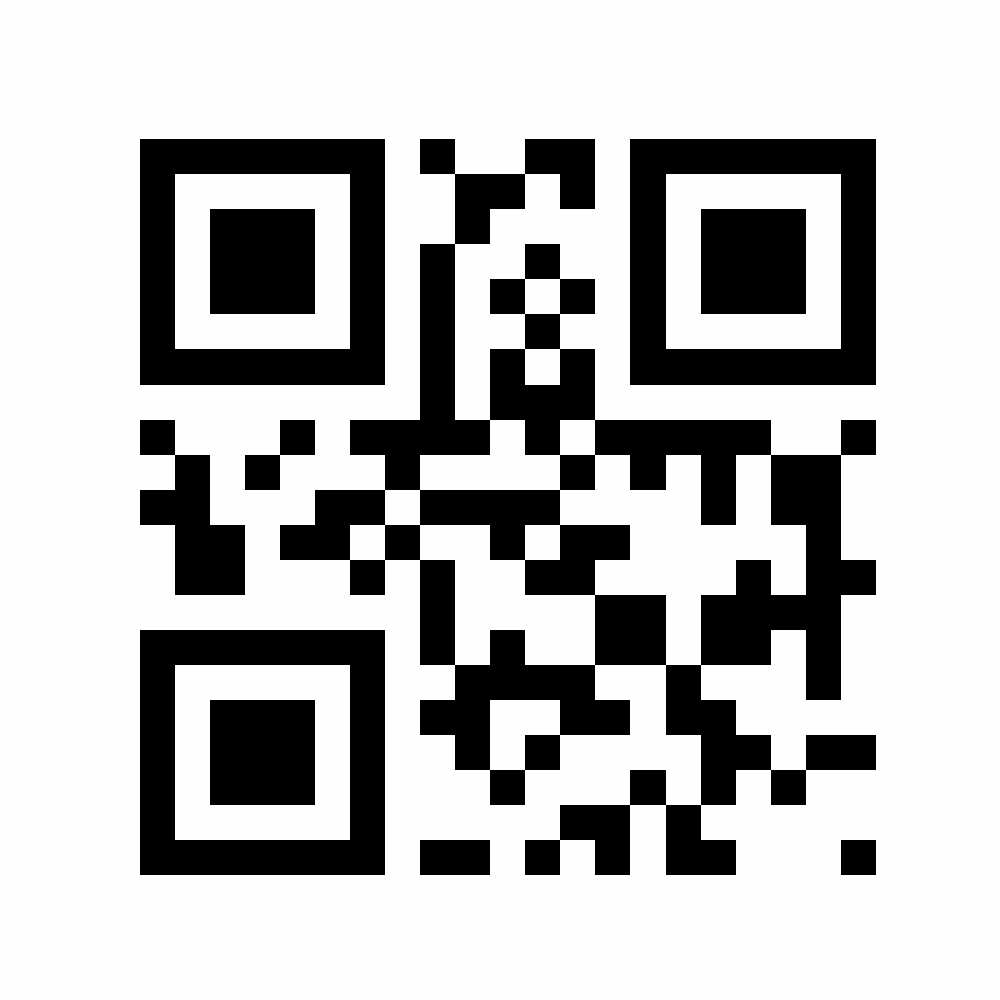 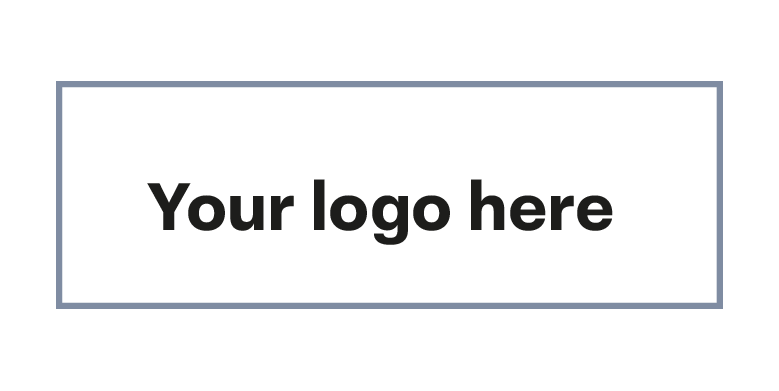 #LeadOnNCDs
#ActOnNCDs
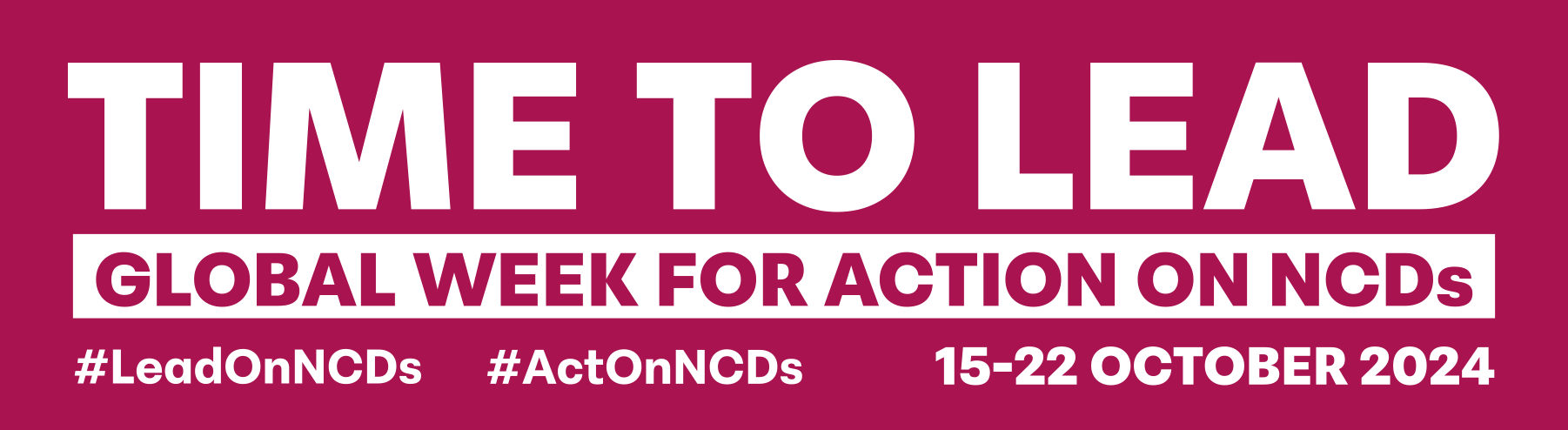 It’s time for governments to spark change. Fast-tracking national implementation of NCD policy recommendations will drive progress towards universal health and well-being, ensuring no one is left behind. It’s time to lead.
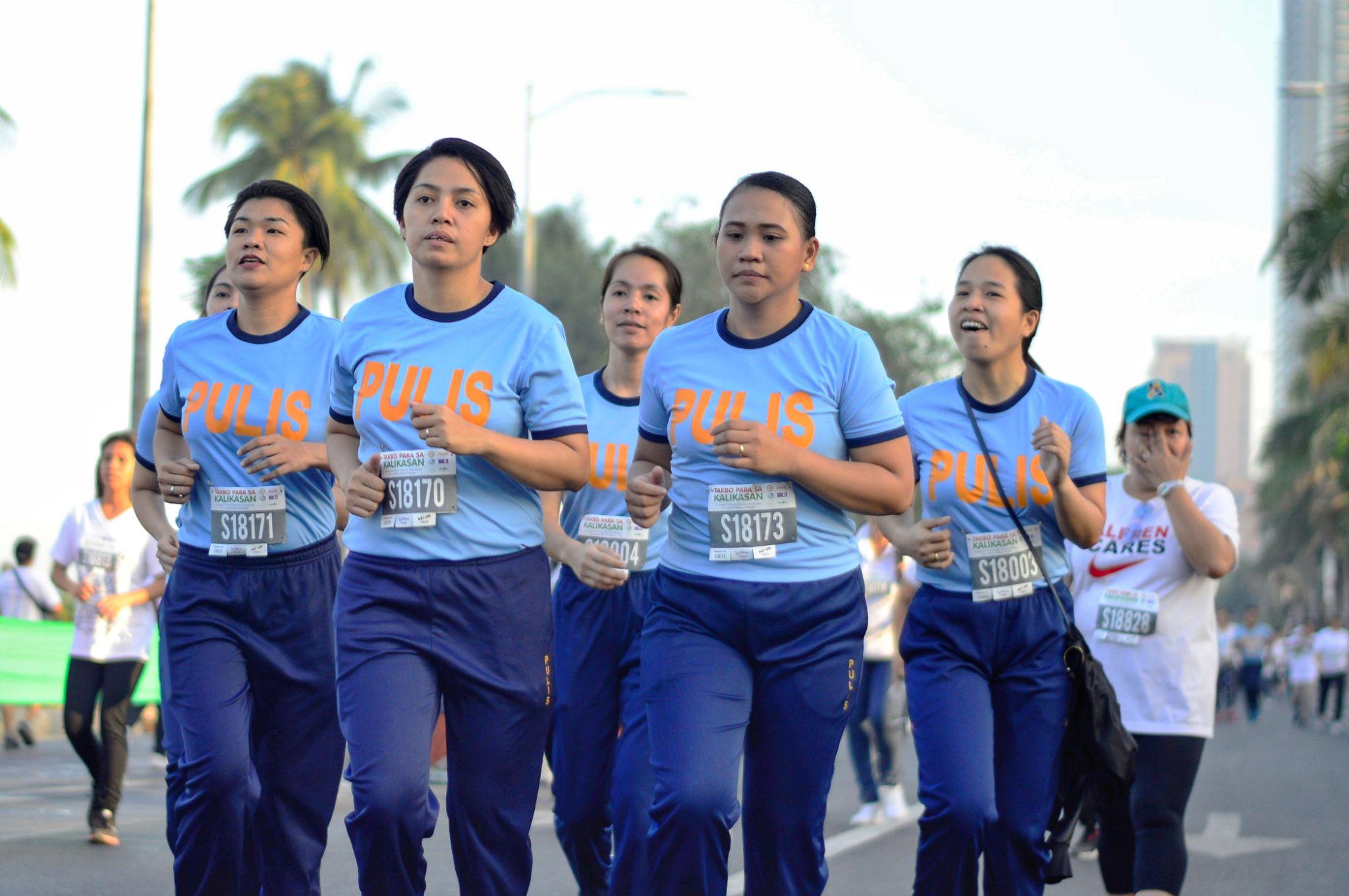 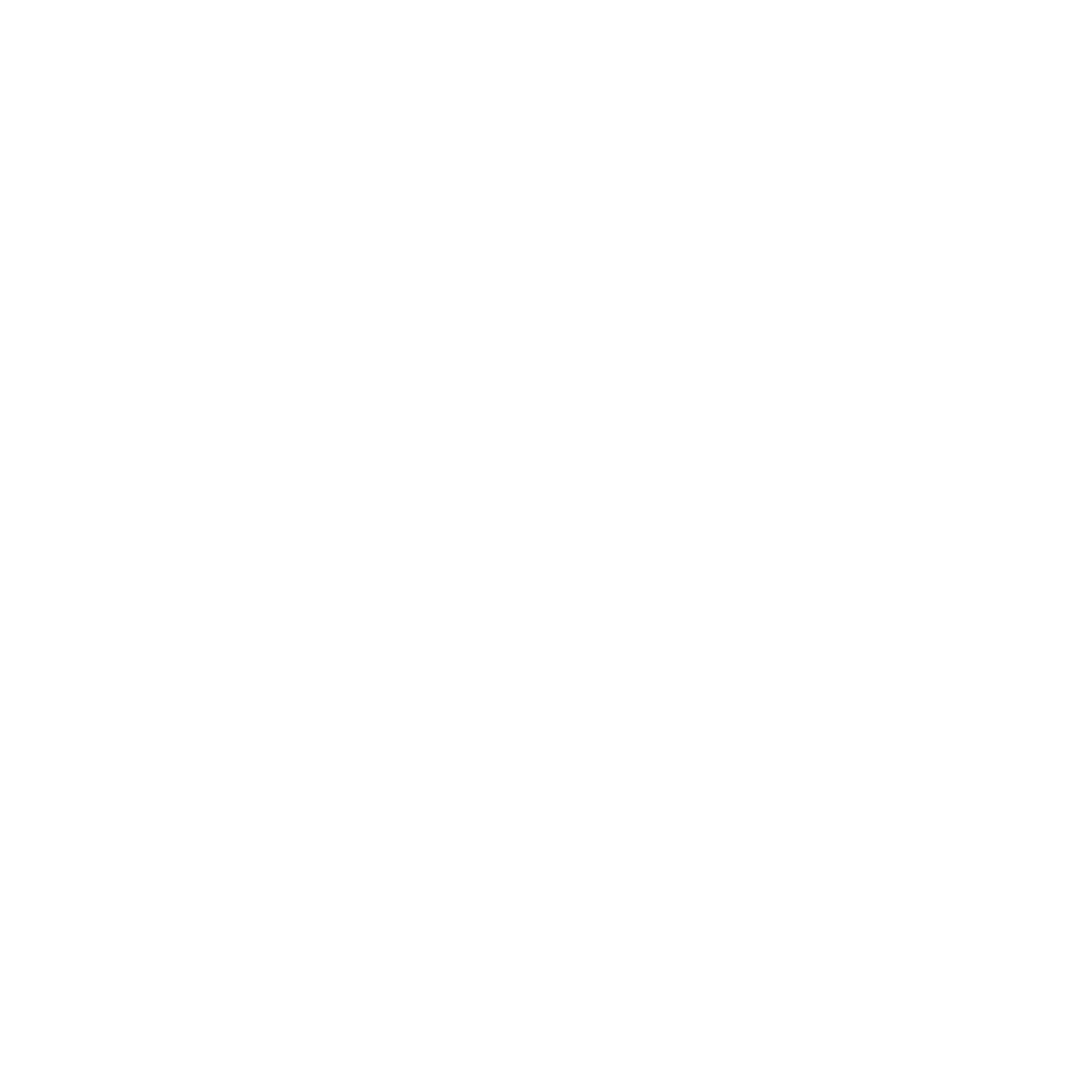 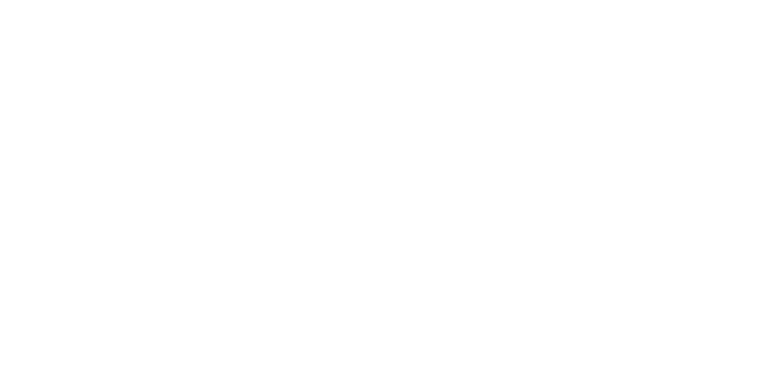 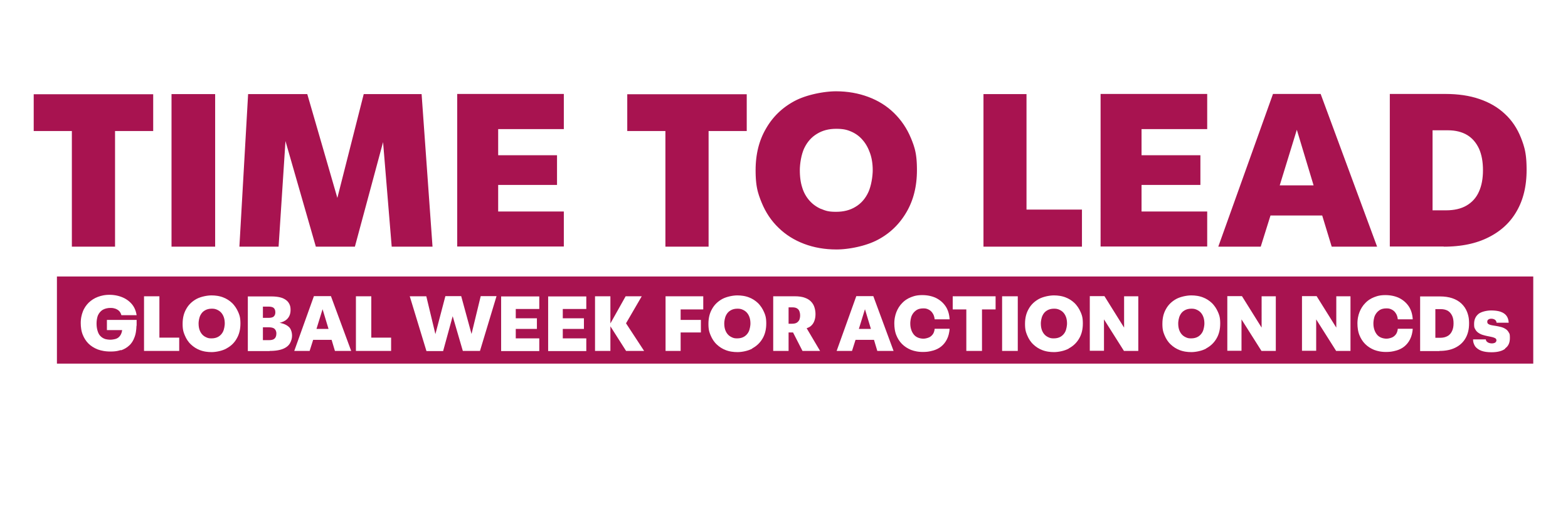 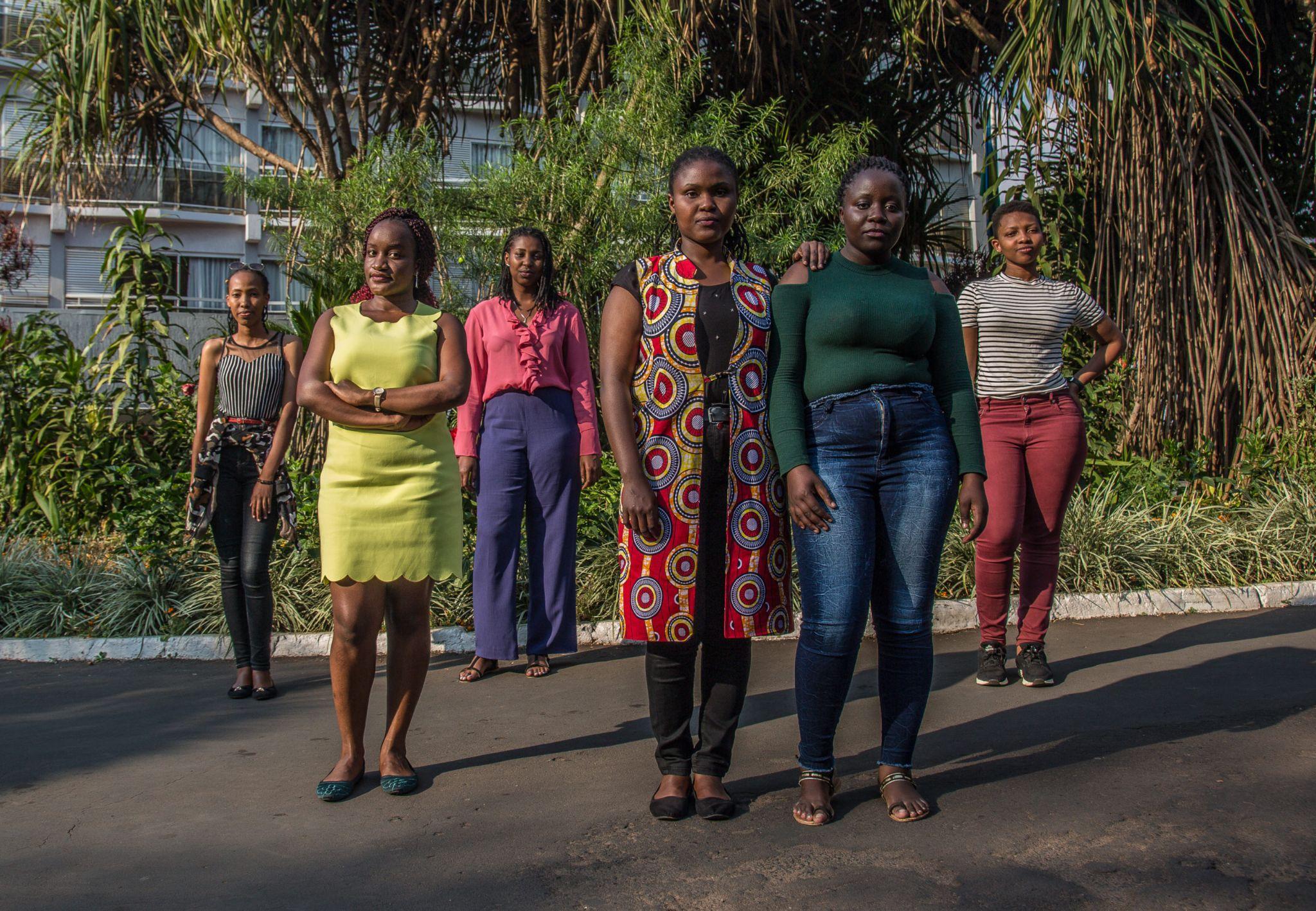 If the global community is to meet Sustainable Development Goal targets for 2030, NCDs must be urgently addressed. It's time for decision-makers to prioritise equity and take proactive steps towards a fairer world.
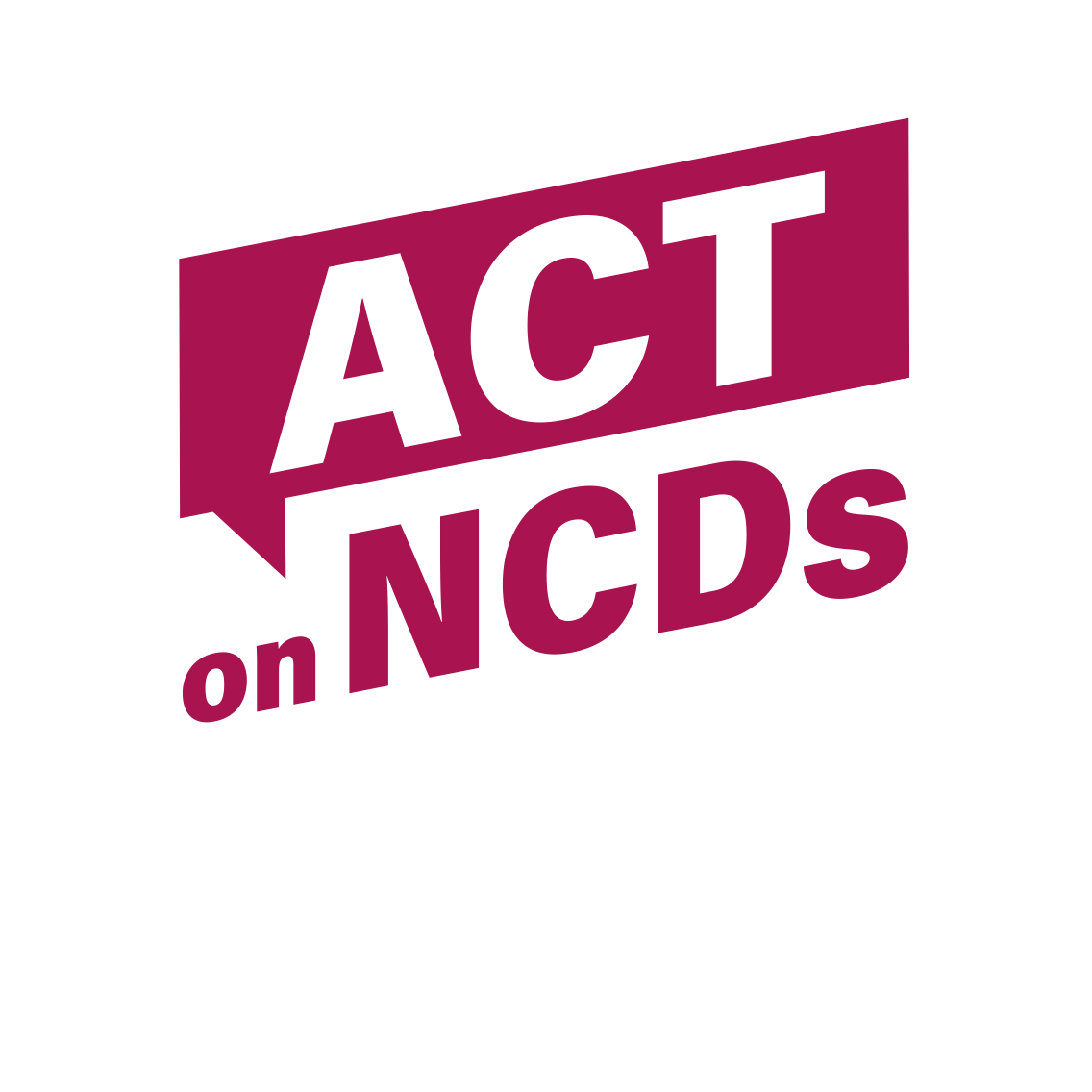 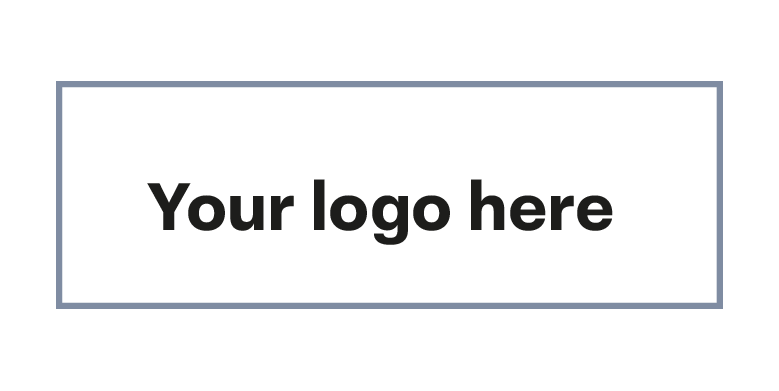 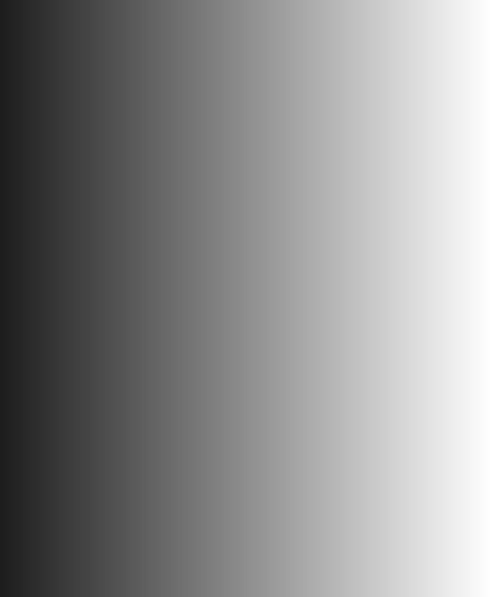 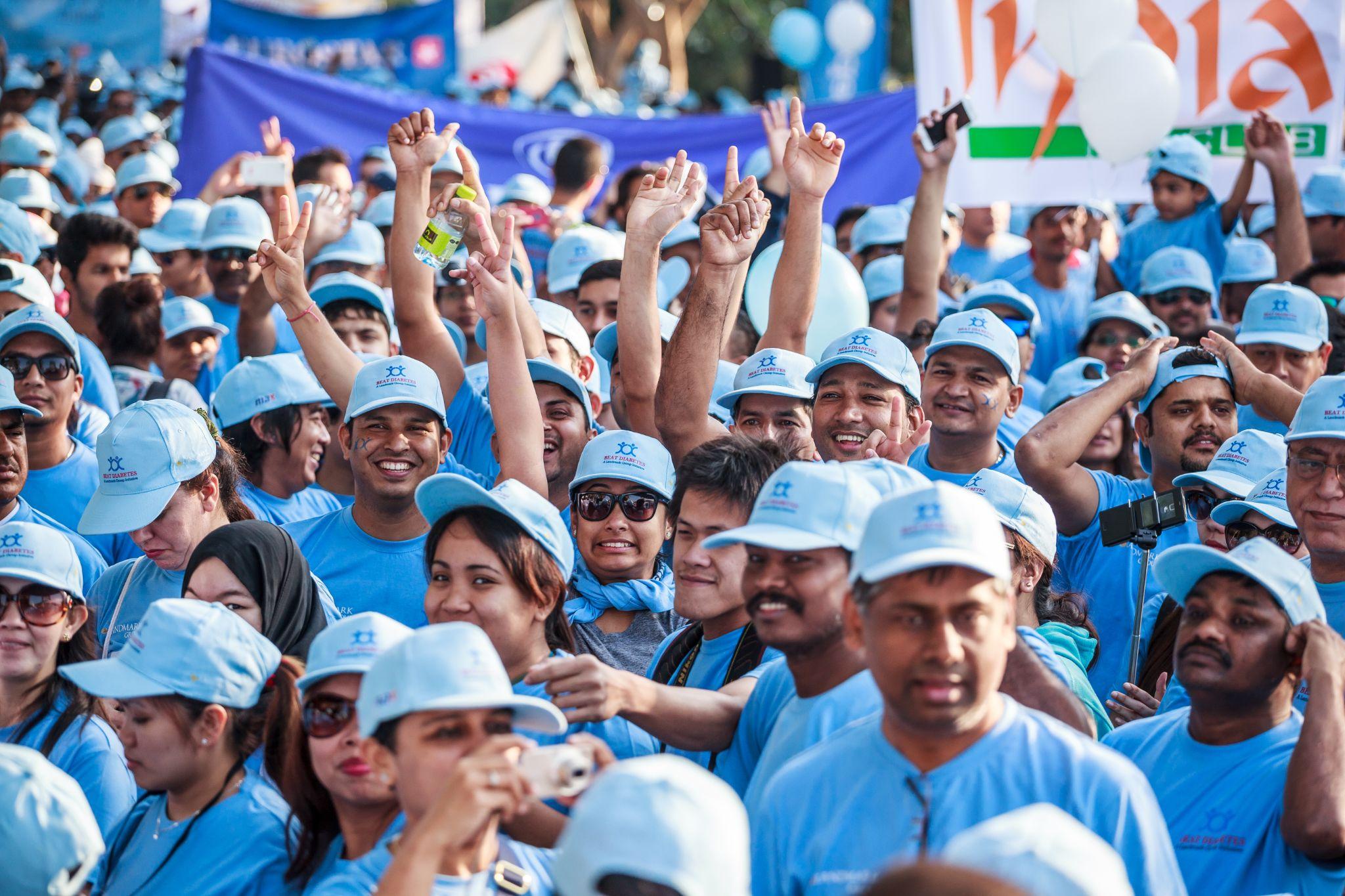 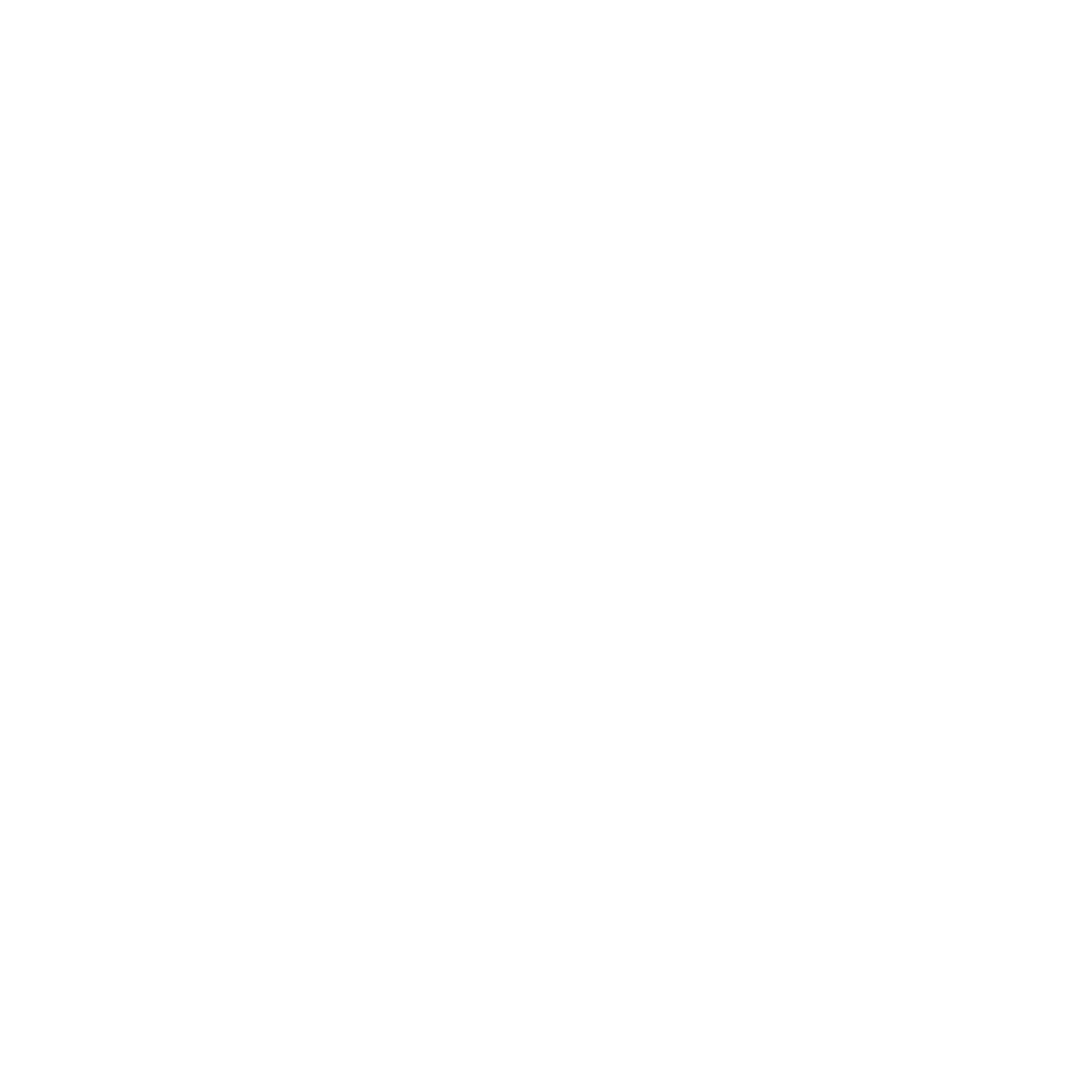 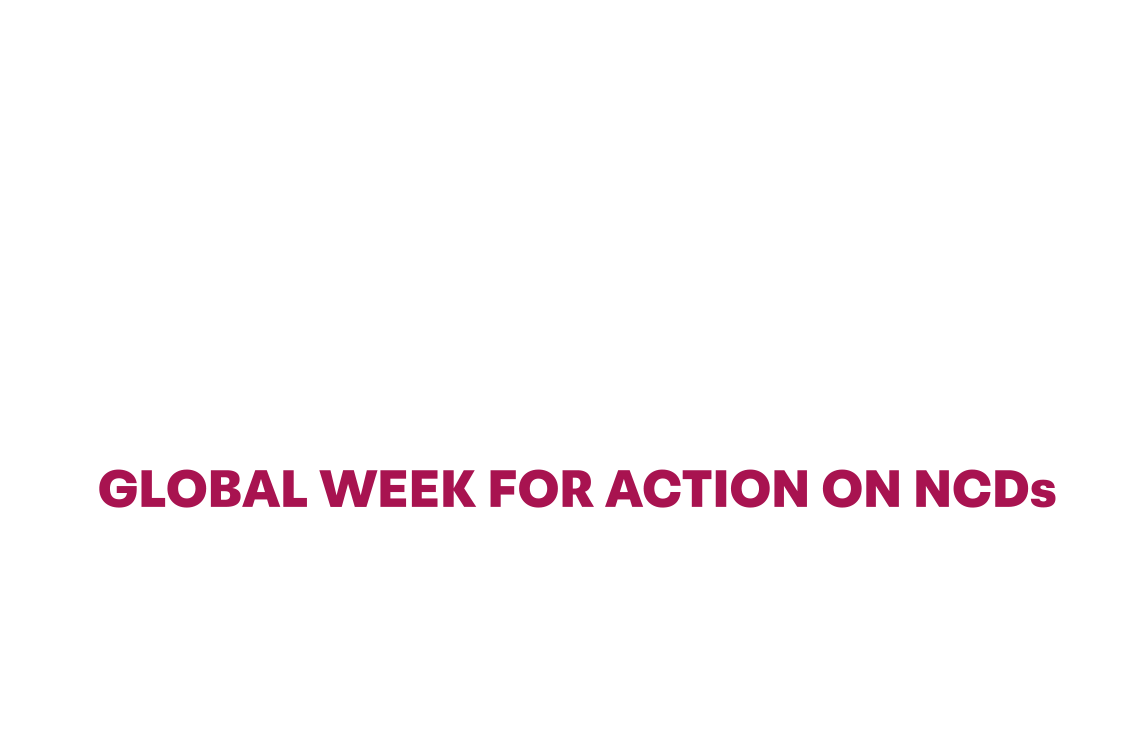 Fourteen years after the first UN HLM on NCDs, an unacceptable health equity gap persists for individuals at risk of and living with NCDs. For example, insulin was discovered over 100 years ago, yet only half of those who need it to survive have reliable access to the drug. It’s time for governments to prioritise equitable care, it’s time to lead.
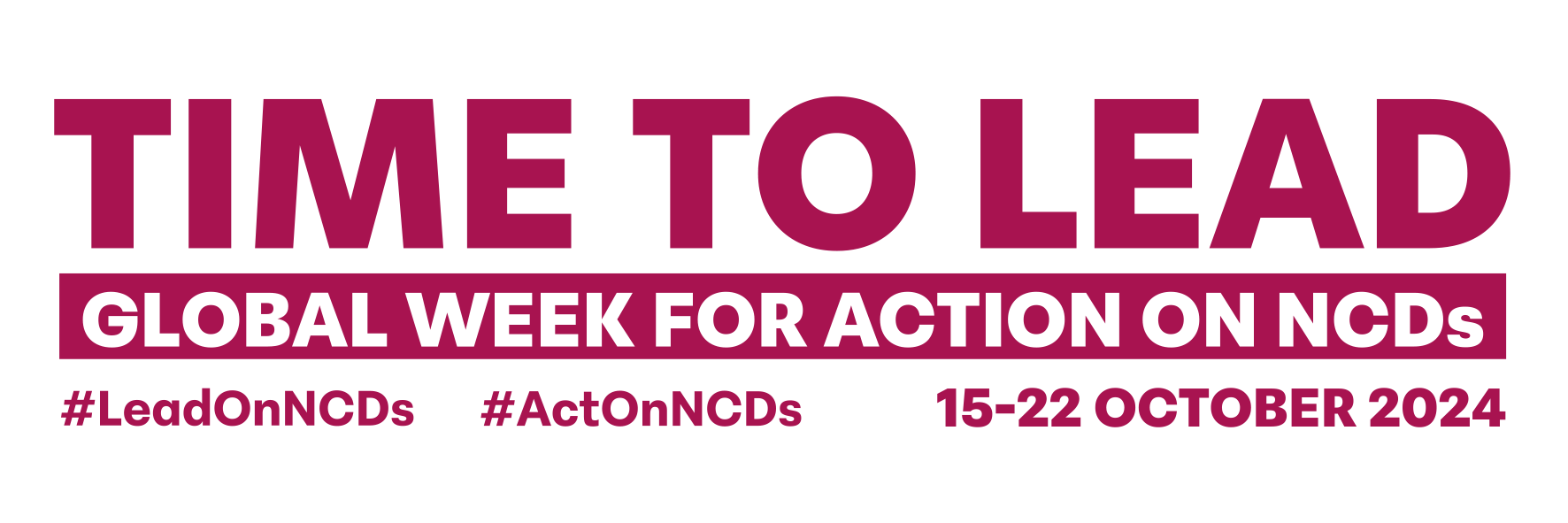 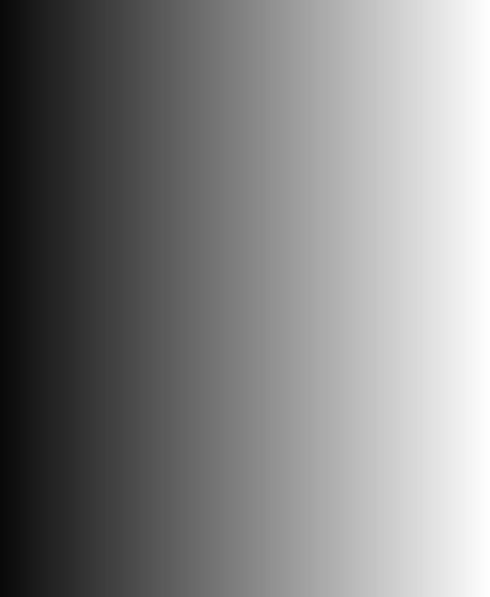 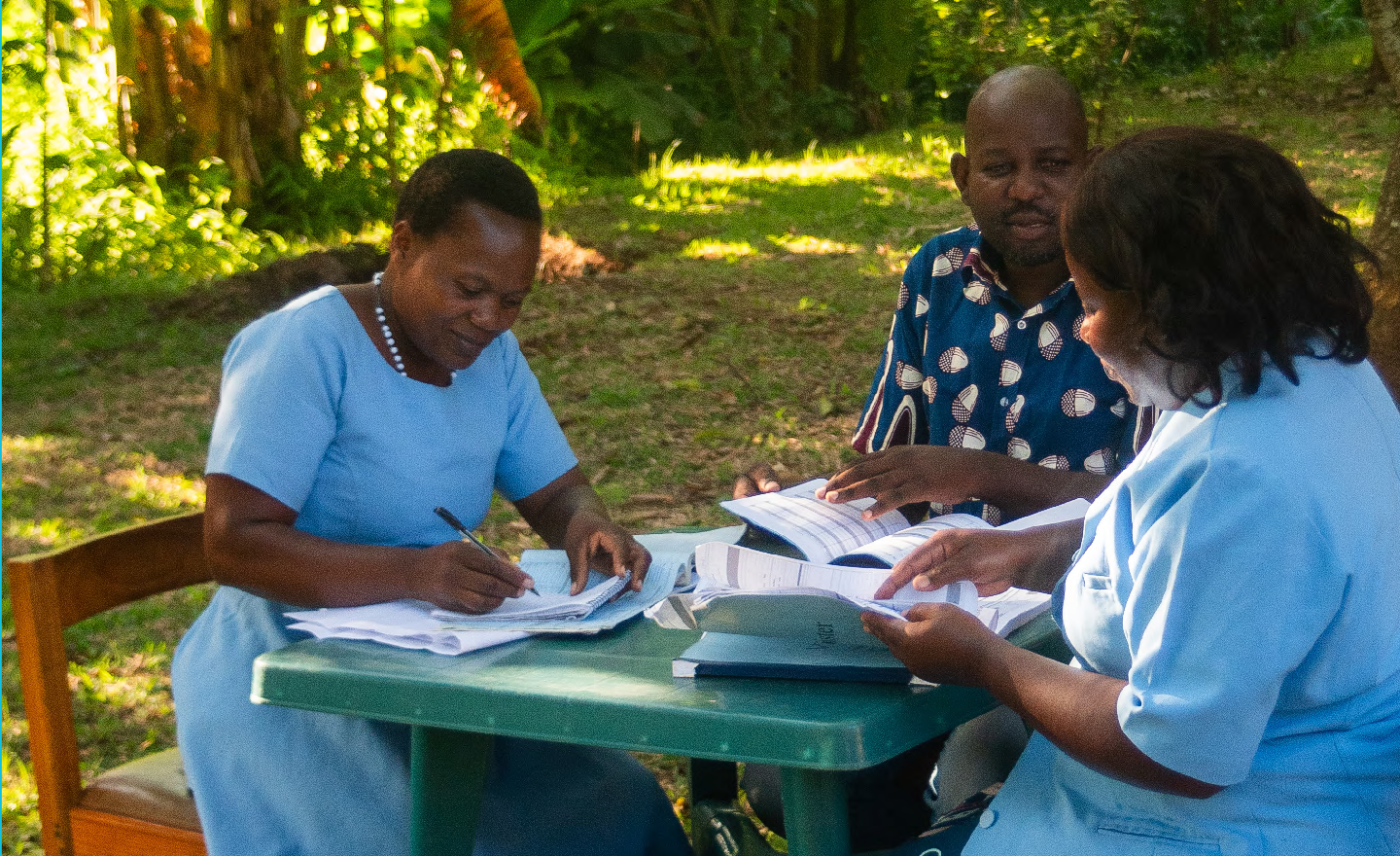 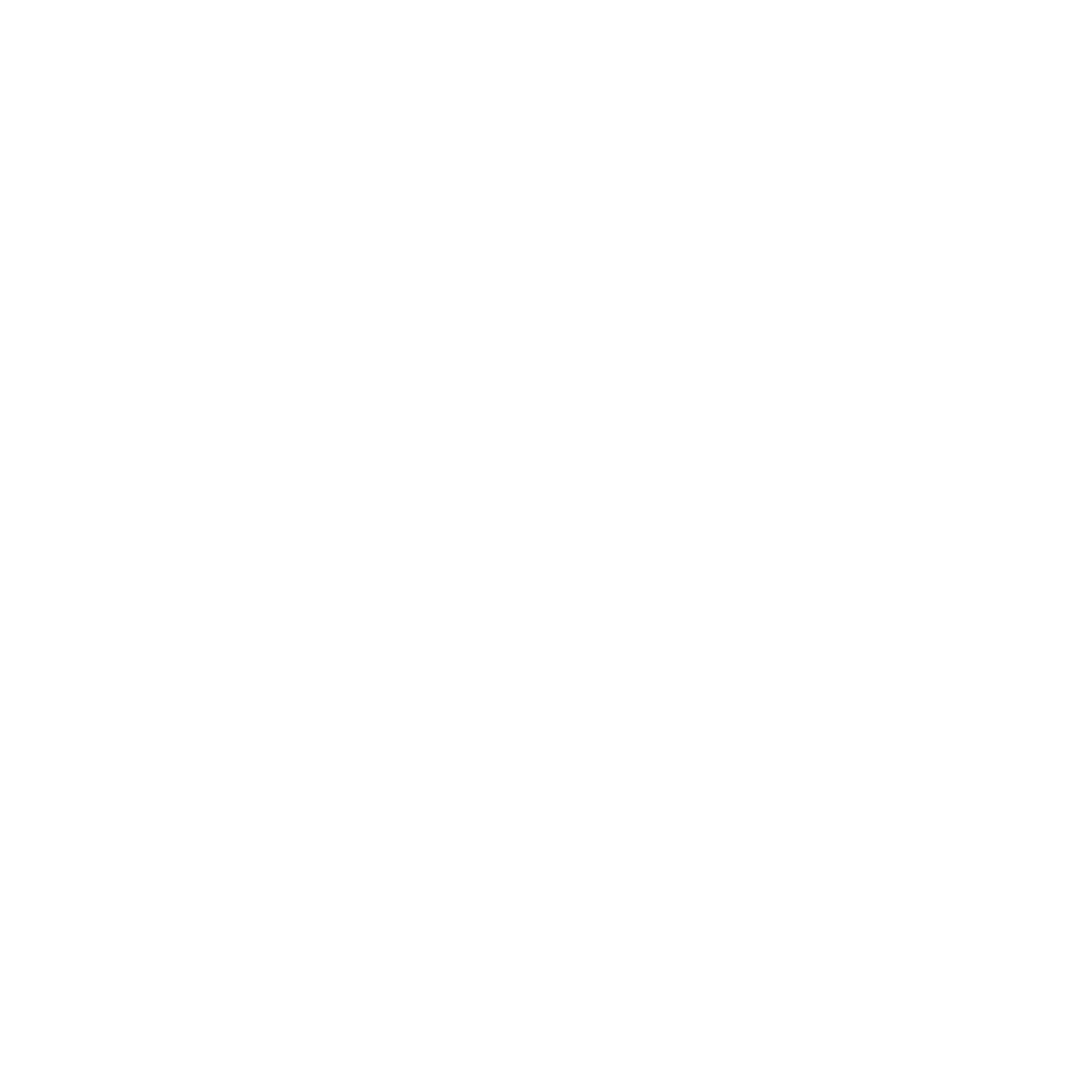 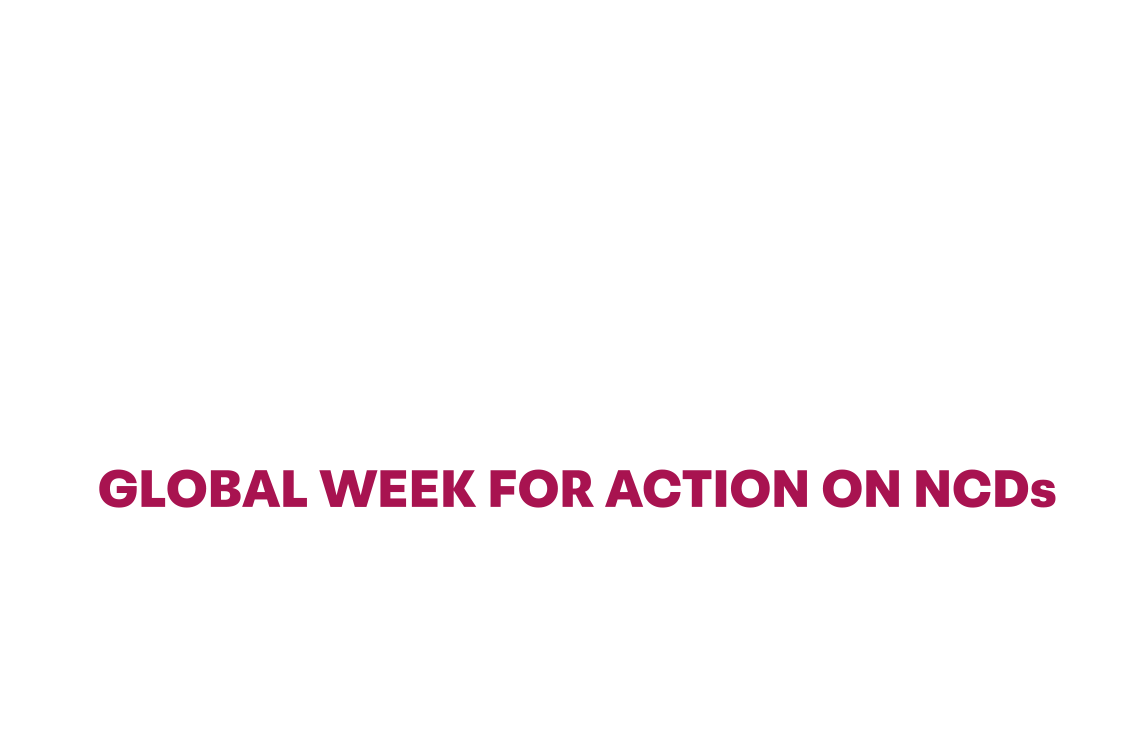 We need leaders who will help to deliver a positive result at the High-Level Meeting on NCDs in 2025. We need country leaders, community leaders and civil society leaders to step up. Together we can spark the necessary change for NCDs.
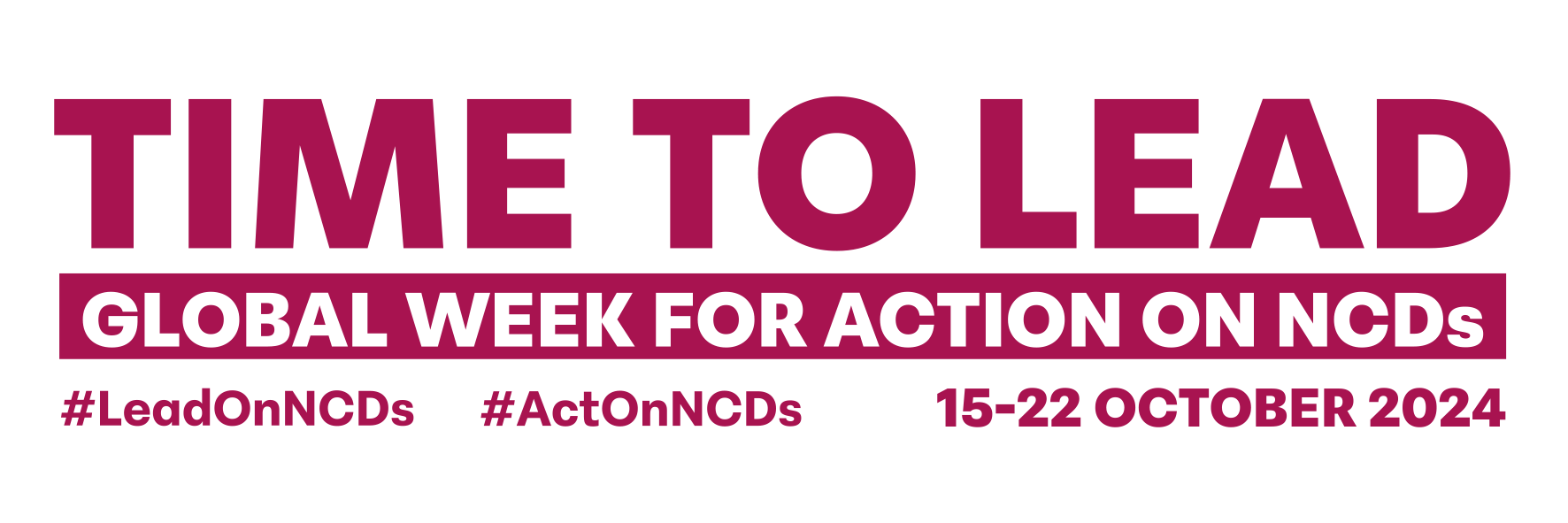 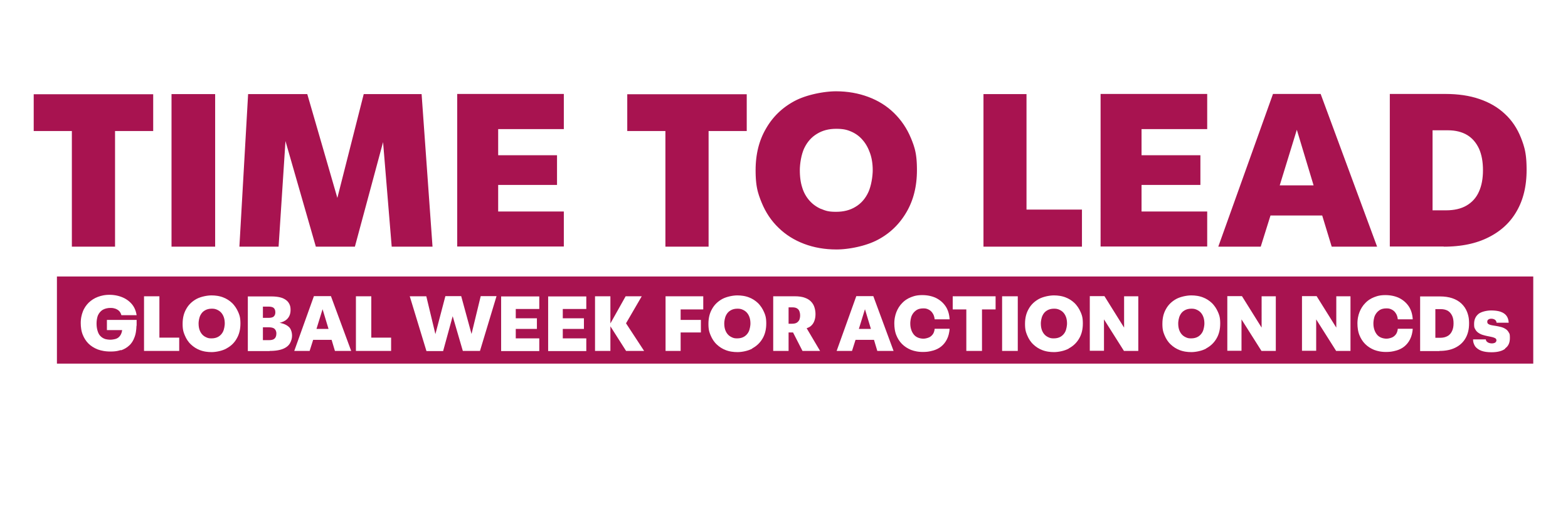 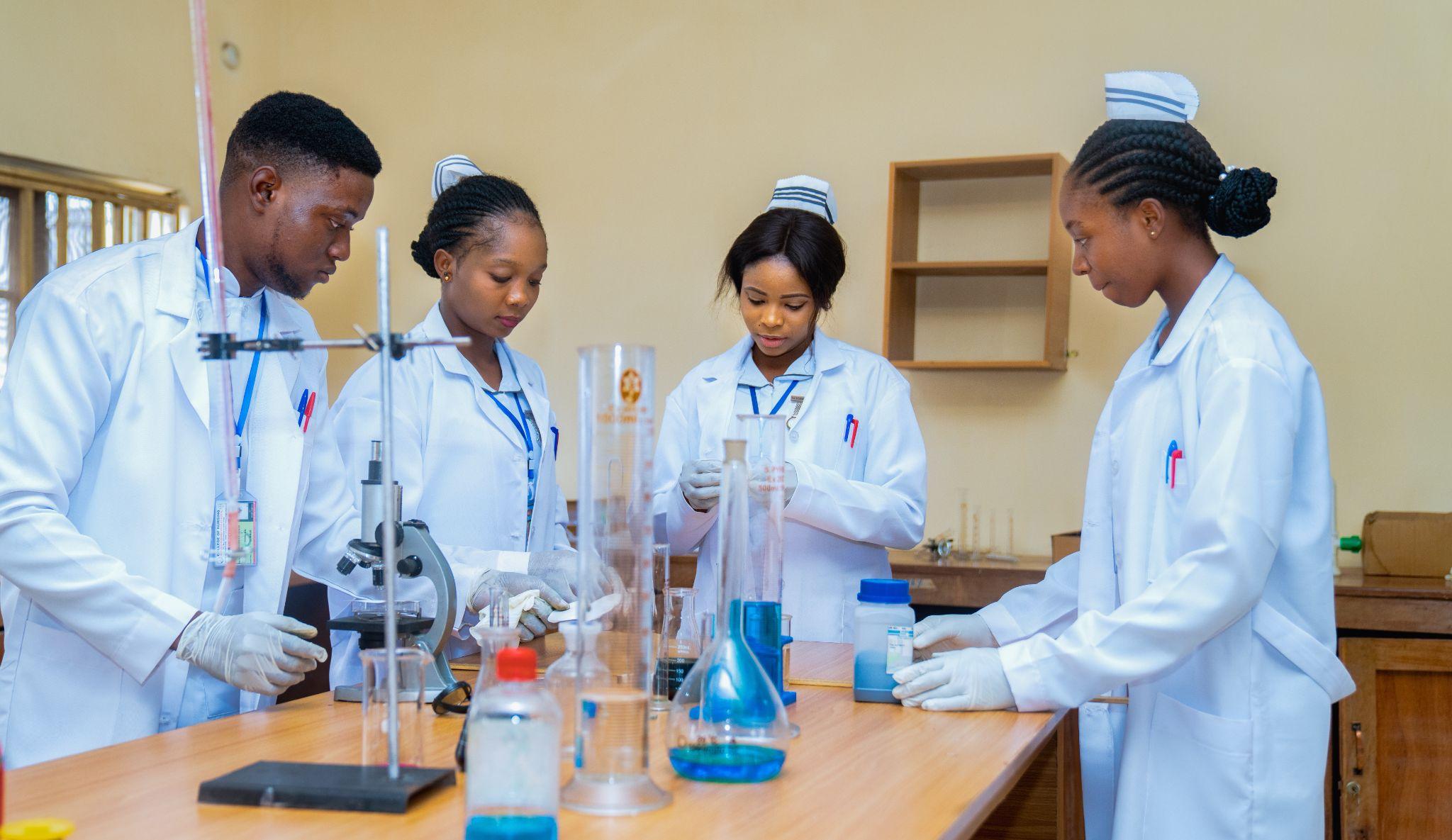 We need all hands on deck! From governments and civil society to the private sector and academia, leaders have to foster integrated action and break down siloes to turn the tide on NCDs for everyone everywhere.
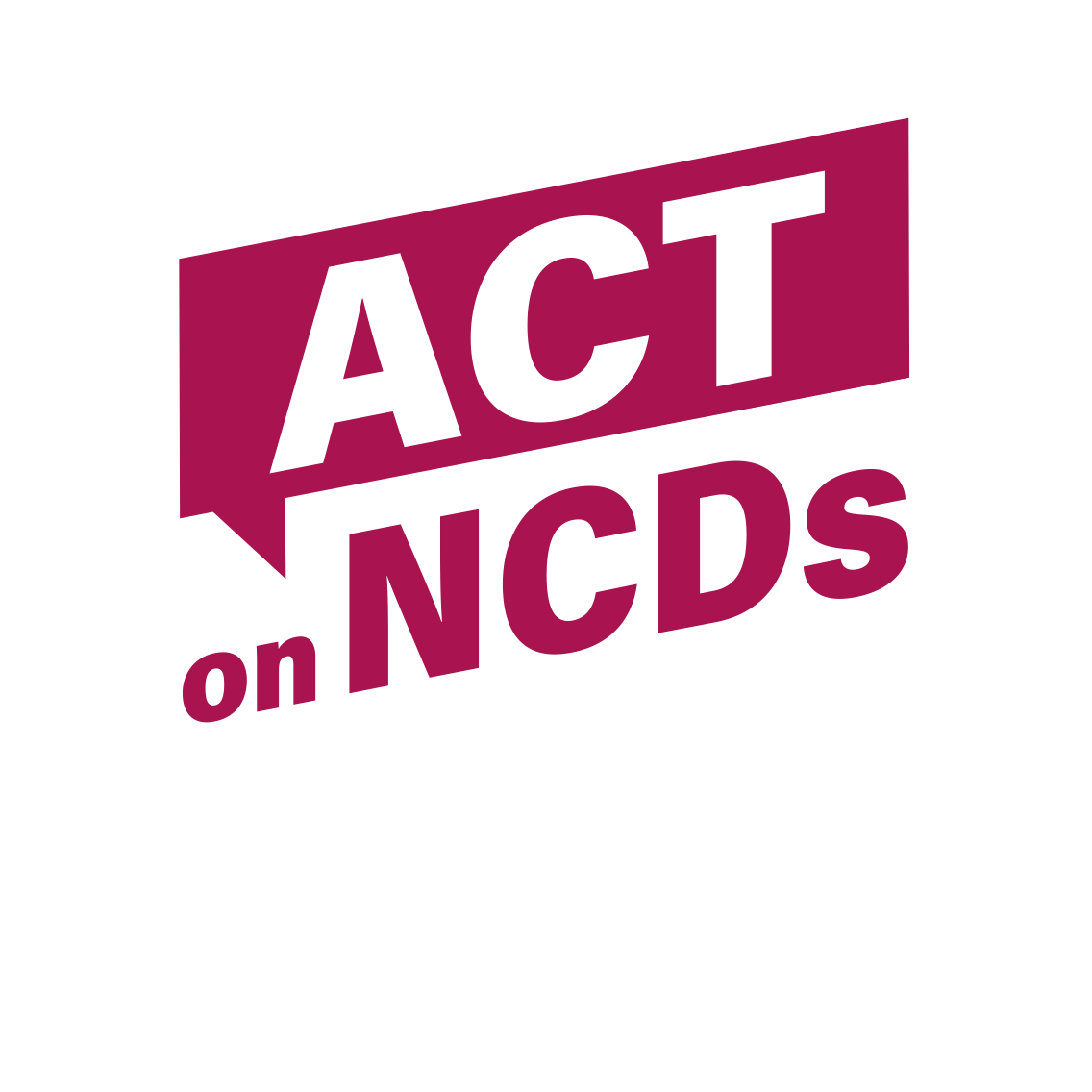 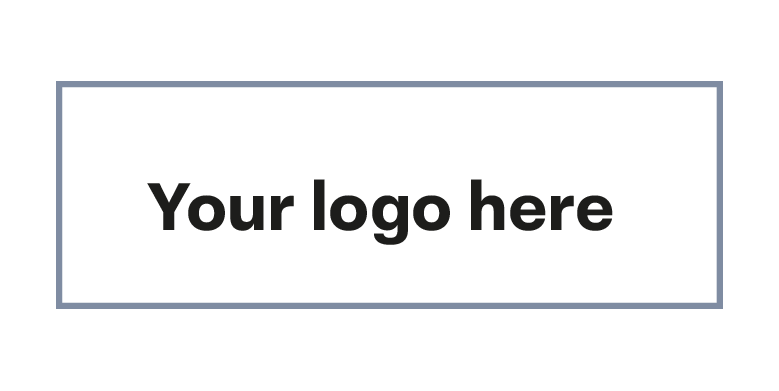